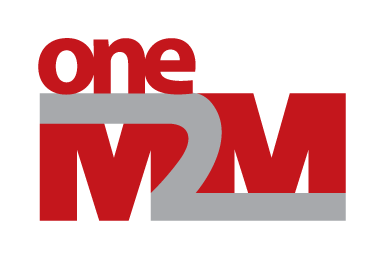 RDM status report to TP#63
Group Name: oneM2M RDM WG1
Source: Massimo Vanetti, TaeHyun KIM (RDM chair, vice chair)
Meeting Date: from 2024-02-26 to 2023-03-01
Agenda Item: TP#63 -  Reports from Working Groups
Summary
Contributions on MetaIoT discussed and noted:
RDM-2024-0005R01“Use case for metaverse-based real-time smart farming”
Initial contributions on Digital Twins supportdiscussed and noted:RDM-2024-0006R03 “Digital_Twin_Composition”(first inputs from ETSI STF 628)
Items for DECISION in TP
CR Pack for approval
None
New TR/TS for approval 
None
New WI proposal for approval
None
WI update for approval
None
© 2023 oneM2M Partners
Highlights
Continued Activity in RDM
WI-0015 - oneM2M Use Cases: no changes
WI-0098 - IoT for Smart Lifts 40% (no changes)
WI-0104 - SDT based Information Model and Mapping for Vertical Industries – SIMVI  75%NOTE:TS-0023 is a collection of diverse SDTs, entries are being added over time on as needed basis by contributors, it is a continuously ongoing task. The current content is already consistent and fit for the current release.
WI-0110 - metaverse IoT: 15%
WI-0118 - Digital Twins Enablement in oneM2MDiscussion just beginning in TP#63, more progress expected in next TP
© 2023 oneM2M Partners
Next Steps
Continue to advance Smart Lifts WI-0098
Continue to advance SDT based Information Model and Mapping for Vertical Industries (Rel.5):
continue using TS-0023 as a testbed for GitLab based processing,this implies creating a new baseline and also a new CR:both these actions will be performed via GitLab for the very first time!
Advance the work item: WI-0110 MetaIoT 
Advance the work item: WI-0118 on Digital Twins
New action: determine which RDM documents switch to the new markdown process and their priorities
Meeting minutes:RDM-2024-00?? RDM 63 Minutes (THANKS Kim!)
© 2023 oneM2M Partners
Next Meetings / Calls
Conference Calls 
2 conference call: 
RDM# 63.1 (2024-03-12 13:00-15:00 UTC)
RDM# 63.2 (2024-04-04 13:00-15:00 UTC)

RDM#64
TP#64 (2024-04-22)
Advance active WIs
© 2023 oneM2M Partners
Thank You!